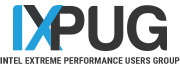 Distributed  Asynchronous  Object  Storage  (DAOS)
DAOS  beyond Persistent  Memory
Michael  Hennecke
Principal  Engineer,  HPC  StorageISC’23  Hamburg,   25-May-2023
Notices and Disclaimers
Performance varies by use, configuration and other factors. Learn more on the Performance Index site. 
Performance results are based on testing as of dates shown in configurations and may not reflect all publicly available ​updates.  See backup for configuration details.  No product or component can be absolutely secure. 
Your costs and results may vary. 
Intel technologies may require enabled hardware, software or service activation.
Intel's Legal Notices and Disclaimers: Legal Notices and Disclaimers.
© Intel Corporation.  Intel, the Intel logo, and other Intel marks are trademarks of Intel Corporation or its subsidiaries.  Other names and brands may be claimed as the property of others.  ​
DAOS Software Architecture
Compute Nodes
ROOT,DAQ
Py-Torch
FDB
POSIXapps
HDF5Datasets
Pythonapps
SEGY
MPI -IO
HadoopConnector
Block
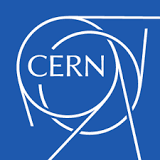 S3
Tensor-Flow IO
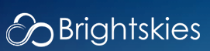 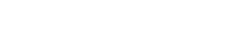 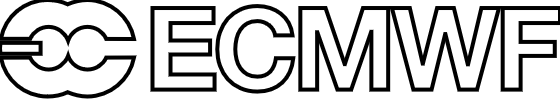 PyDAOS
libdfs   (DAOS File System)
libdaos   (native key-value and array interfaces)
HPC Interconnect   (TCP or RDMA)
Storage Nodes
DAOS Storage Engine
NVMe Bulk Storage(through SPDK)
NAND Flash
Storage Class Memory(byte-addressable)
PMem, or DRAM+WAL
PCIe,CXL.io
DDR-T,CXL.mem
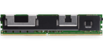 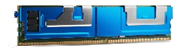 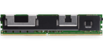 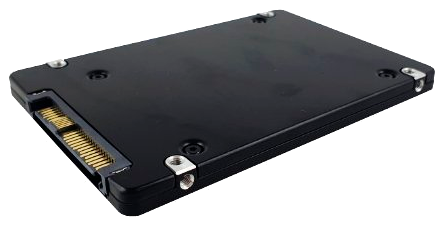 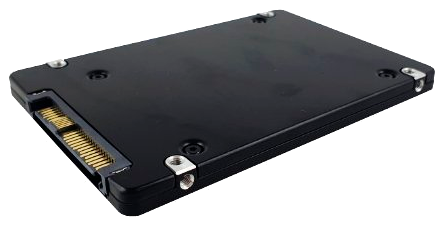 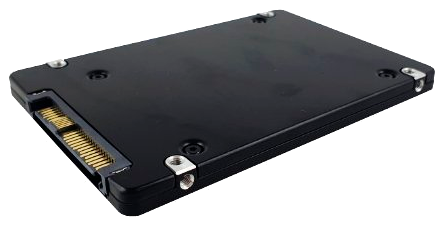 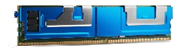 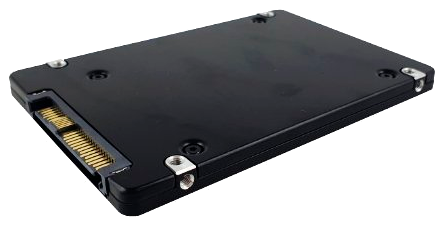 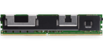 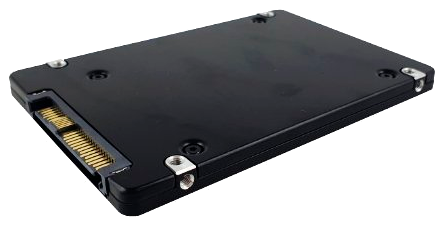 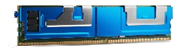 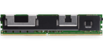 Write-Ahead Log
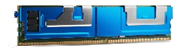 DAOS Backend using Persistent Memory
VOS tree (MMAP File)
Data Blob
PMem with PMDK
(or CXL.mem SSD)
NVMe SSD (with SPDK)
DAOS Backend using Volatile Memory
Data Blob
VOS tree (MMAP File)
DRAM/tmpfs(not persistent)
Write-Ahead Log(SynchronousCommit)
WAL Blob
NVMe SSD (with SPDK)
AsynchronousCheckpointing
NVMe SSD (with SPDK)
Meta Blob
New DAOS Backend Stack Layering
VOS
vos_dtx
VEA
VOS = Versioning Object Store
VEA = Versioned Extent Allocation
BIO = Blob I/O
DTX = DAOS Transaction
UMEM = Unified Memory
PMDK = Persistent Memory Dev Kit
SPDK = Storage Performance Dev Kit
WAL = Write Ahead Log
bmem = Blob Memory allocator
BIO
bio_wal
UMEM
WAL
callback
PMDK
bmem
SPDK
DRAM
PMDK
Changes isolated to a few layers
DAOS Server Design Options for 4th Gen Xeon SP
4th Gen Intel Xeon SP
2 * 400 Gbps
4th Gen Intel Xeon SP
4 * 200 Gbps
4th Gen Intel Xeon SP4 * 400 Gbps
eng_0
eng_2
eng_1
eng_3
eng_0
eng_2
eng_1
eng_3
daos_engine_0
daos_engine_1
200Gb/s (e.g. HDR)
200Gb/s (e.g. HDR)
200Gb/s (e.g. HDR)
200Gb/s (e.g. HDR)
400Gb/s(e.g. NDR)
400Gb/s(e.g. NDR)
400Gb/s(e.g. NDR)
400Gb/s(e.g. NDR)
400Gb/s(e.g. NDR)
400Gb/s(e.g. NDR)
400
400
400
400
400
400
200
200
200
200
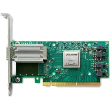 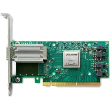 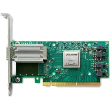 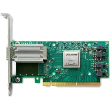 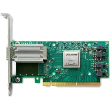 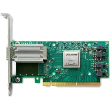 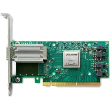 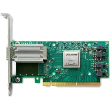 16x gen5
16x gen5
16x gen5
16x gen5
16x gen5
16x gen5
16x gen5
16x gen5
SPR (80x PCIe gen5)
SPR (80x PCIe gen5)
SPR (80x PCIe gen5)
SPR (80x PCIe gen5)
SPR (80x PCIe gen5)
SPR (80x PCIe gen5)
UPI
UPI
UPI
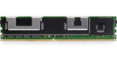 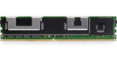 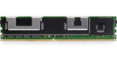 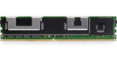 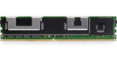 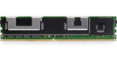 8x or 16x DRAM
8x or 16x DRAM
8x or 16x DRAM
8x or 16x DRAM
8x or 16x DRAM
8x or 16x DRAM
16-48x gen5
16-48x gen5
8-424 gen5
8-424 gen5
16-20x gen5
16-20x gen5
8-24x gen5
8-24x gen5
16-20x gen5
16-20x gen5
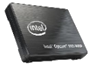 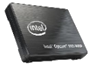 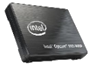 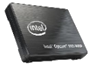 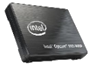 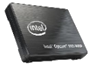 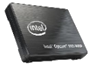 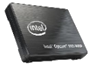 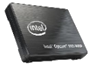 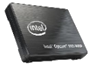 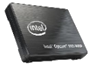 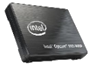 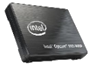 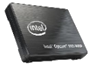 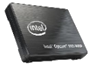 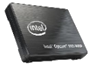 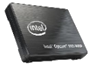 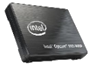 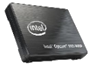 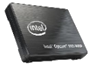 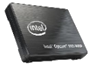 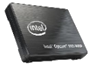 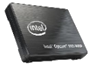 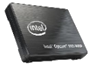 2-7 * NVMe
2-7 * NVMe
2-7 * NVMe
2-7 * NVMe
4-5 * NVMe
4-5 * NVMe
4-5 * NVMe
4-5 * NVMe
4-14 * NVMe
4-14 * NVMe
Bandwidth: ≤92 GiB/s per server
Bandwidth: ≤92 GiB/s per server
Bandwidth: ≤184 GiB/s per server
“Traditional” Configuration Options in daos_server.yml
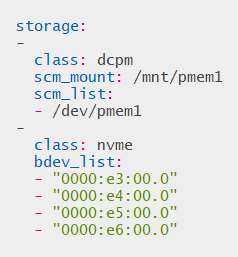 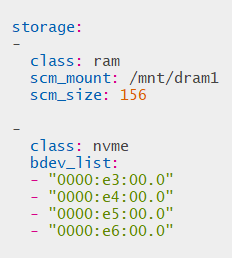 PMem-based DAOS
“Ephemeral” DAOS
“MD-on-SSD” Configuration Options in daos_server.yml
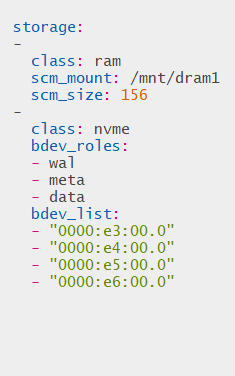 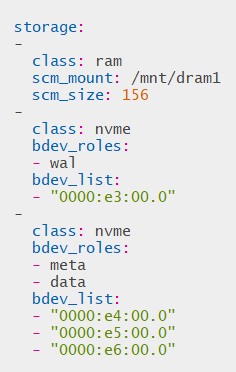 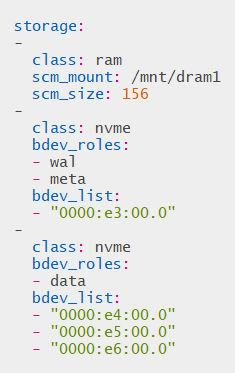 Metadata Performance(  1 engine @ 24 targets;  HDR IB;   8TB pool;   30sec stonewall  )
mdtest-easy (0-Byte files;  dir-per-process)
mdtest-hard (3901-Byte files;  shared-dir)
mdtest-hard2 (7802-Byte files;  shared-dir)
mdtest-easy (0-Byte files):   (A) write   (B) stat
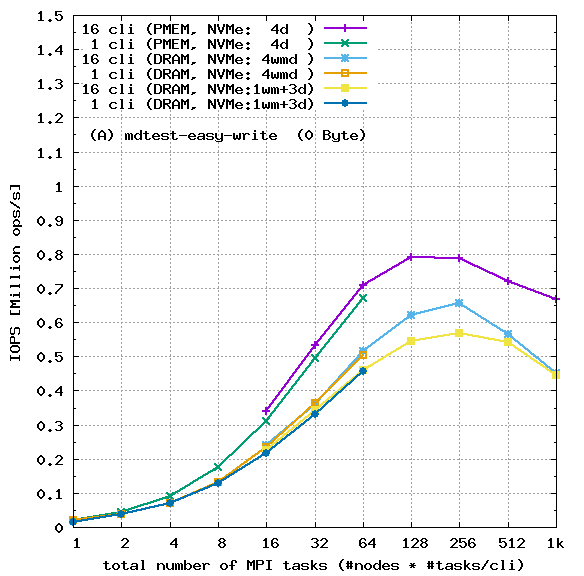 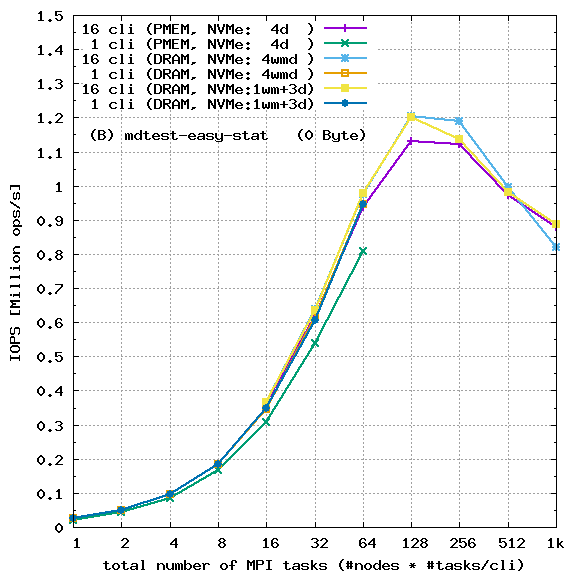 The information on this page is subject to the use and disclosure restrictions provided on Page 2 of this document. See backup for configuration details.
mdtest-easy (0-Byte files):   (C) read   (D) delete
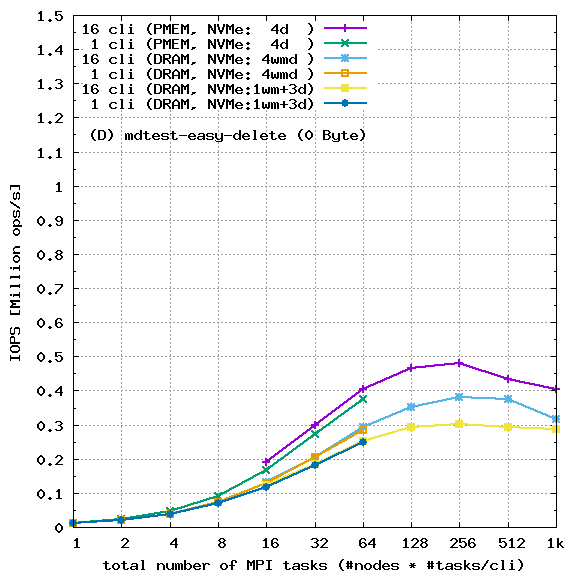 The information on this page is subject to the use and disclosure restrictions provided on Page 2 of this document. See backup for configuration details.
mdtest-hard (3901-Byte files):   (A) write   (B) stat
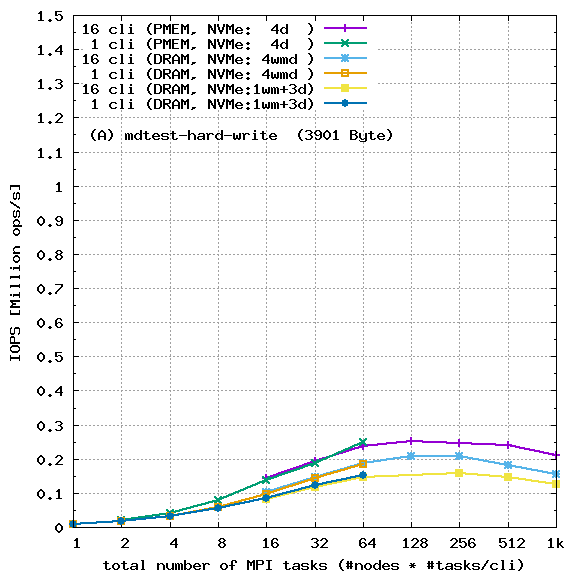 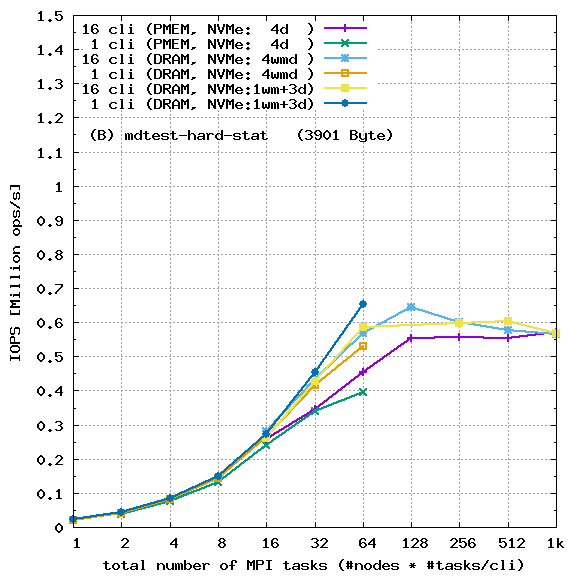 The information on this page is subject to the use and disclosure restrictions provided on Page 2 of this document. See backup for configuration details.
mdtest-hard (3901-Byte files):   (C) read   (D) delete
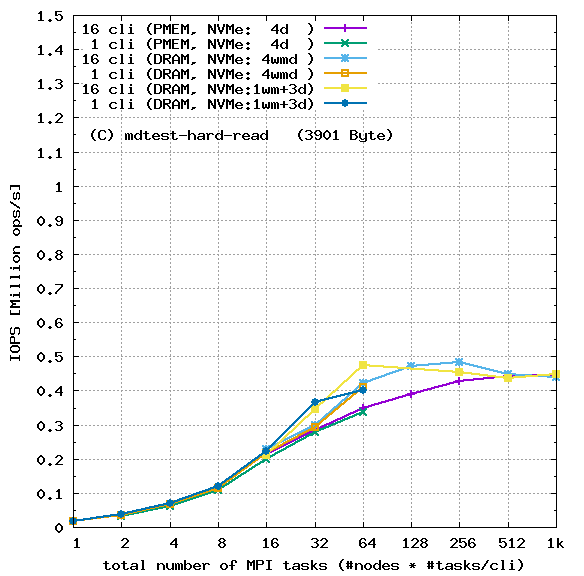 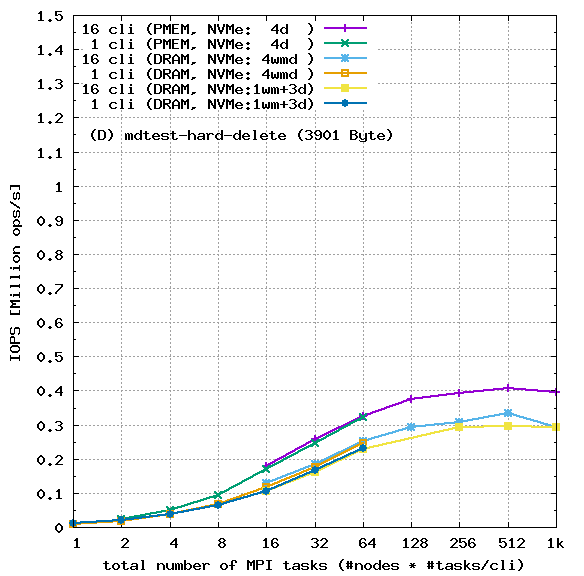 The information on this page is subject to the use and disclosure restrictions provided on Page 2 of this document. See backup for configuration details.
Summary  and  DAOS Resources
DAOS Metadata-on-SSD (Phase 1)  is implemented (DAOS 2.4 tech preview)
Comparable performance to DAOS on Optane PMem for mdtest-stat, mdtest-read.  Some (up to 20%) degradation for mdtest-write, mdtest-delete (synchronous WAL)
Future Phase 2 of MD-on-SSD:  Enable migration of “cold” metadata to data blobs
Will reduce DRAM capacity requirements (as a percentage of NVMe capacity)

DAOS Community Resources:
Github: https://github.com/daos-stack/daos 
Online doc: https://docs.daos.io/  
Mailing list & slack: https://daos.groups.io/  
Recordings from 6th DAOS User Group at SC22: https://dug.daos.io/   
Intel landing page for DAOS: https://www.intel.com/content/www/us/en/high-performance-computing/daos.html
mdtest-hard2 (7802-Byte files):   (A) write   (B) stat
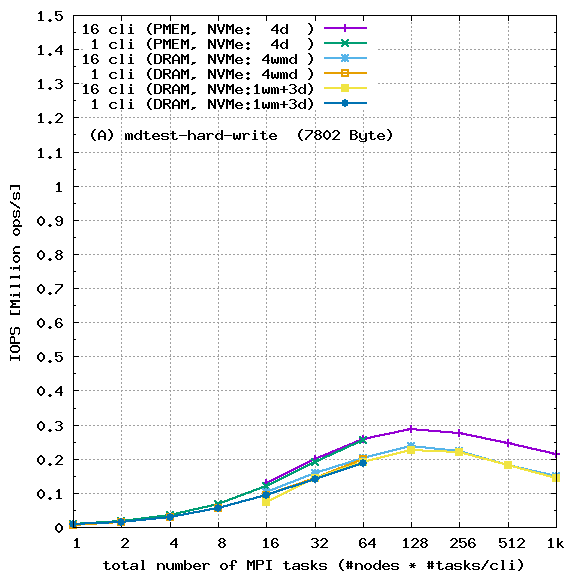 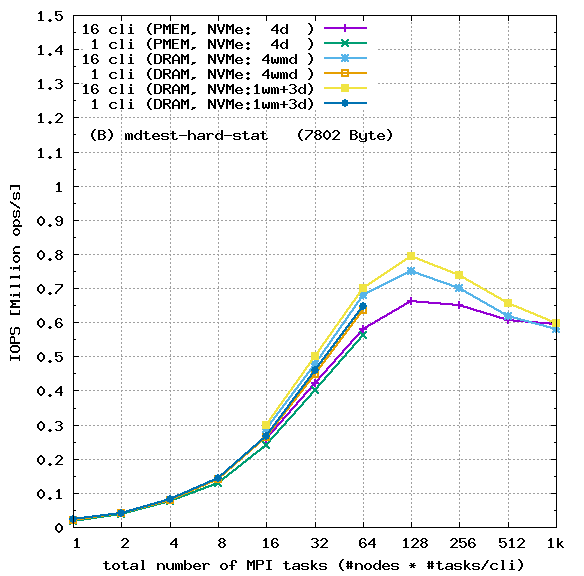 The information on this page is subject to the use and disclosure restrictions provided on Page 2 of this document. See backup for configuration details.
mdtest-hard2 (7802-Byte files):   (C) read   (D) delete
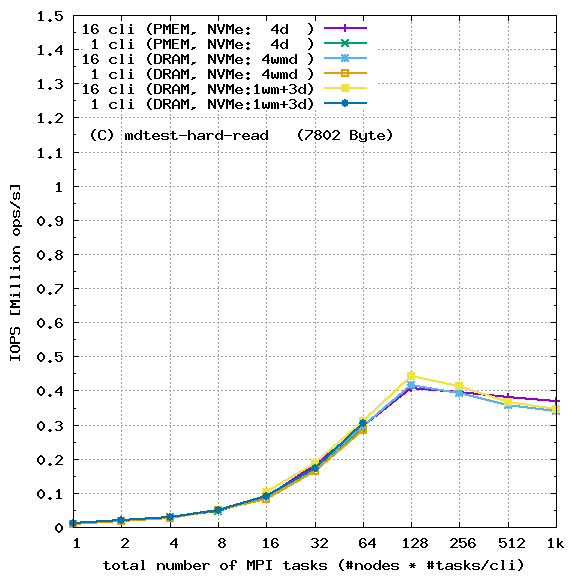 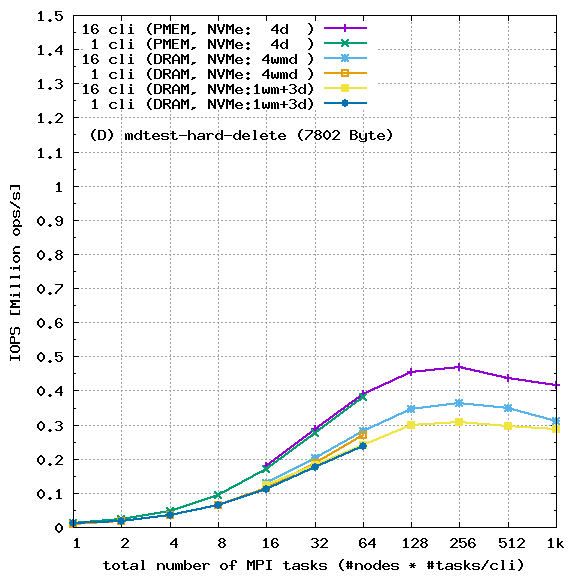 The information on this page is subject to the use and disclosure restrictions provided on Page 2 of this document. See backup for configuration details.
System Configuration Details (1/3)
2x Xeon® Platinum 8352Y CPU @ 2.20GHz1x ConnectX-6 Mellanox® HDR1x to 64x MPI tasks per node (scaling runs with 1-1024 MPI tasks total)
1x to 16x ICX
Compute Nodes
InfiniBand HDR Fabric
DAOS 2.3.106-2 (125GB DRAM plus 4 x P5500 NVMe)
DAOS 2.3.106-2 (500GB PMem plus 4 x P5500 NVMe)
1x DAOS Server, ICX
(1x daos_engine active)
1x DAOS Server, ICX
(1x daos_engine active)
2x Xeon® Platinum 8352Y CPU @ 2.20GHz (1x used)2x ConnectX-6 Mellanox® HDR (1x used)
16x DRAM 16GB DDR416x Optane 200 PMem 128GB DIMMs (8x used for SCM)8x P5500 3.84TB SSDs (4x used)
2x Xeon® Platinum 8352Y CPU @ 2.20GHz (1x used)2x ConnectX-6 Mellanox® HDR (1x used)
16x DRAM 16GB DDR4 (156GB used for SCM/tmpfs)16x Optane 200 PMem 128GB DIMMs (none used)8x P5500 3.84TB SSDs (4x used)
System Configuration Details (2/3)
Tests by Intel as of 02-May-2023.
DAOS Client Hardware (up to 16x nodes):2x  Xeon® Platinum 8352Y CPU @ 2.20GHz, 16x16GB=256GB DDR4 memory, 1x ConnectX-6 HDR adapter.
DAOS Client Software and Benchmark:Rocky Linux 8.6. MLNX_OFED 5.8-1.0.1. DAOS 2.4 Technology Preview (daos-2.3.106-2.9536.ge3c942ec). Synthetic I/O benchmark “mdtest” (measuring POSIX file create/write, stat, read, delete rates).Scaling tests on 1 and 16 compute nodes, 1 to 64 MPI tasks per node.
DAOS Server Hardware (1x Server):2x Xeon® Platinum 8352Y CPU @ 2.20GHz,​ 16x16GB=256GB DDR4 memory, 16x Optane 200 Series 128GB PMem, 8x Intel P5510 NVMe SSD, 2x ConnectX-6 HDR adapter. One DAOS engine active (1x CPU, 8x PMem, 4x NVMe, 1x HDR).
DAOS Server Software and DAOS Configuration Variants:Rocky Linux 8.6. MLNX_OFED 5.8-1.0.1. DAOS 2.4 Technology Preview (daos-2.3.106-2.9536.ge3c942ec).Variations in daos_server.yml configuration:
PMem code path (baseline): scm_class=dcpm. 
MD-on-SSD code path: scm_class=ram, scm_size=156; bdev_roles=wal,meta,data
System Configuration Details (3/3)
Compute Nodes (all runs)
DAOS Server (all runs and config variations)